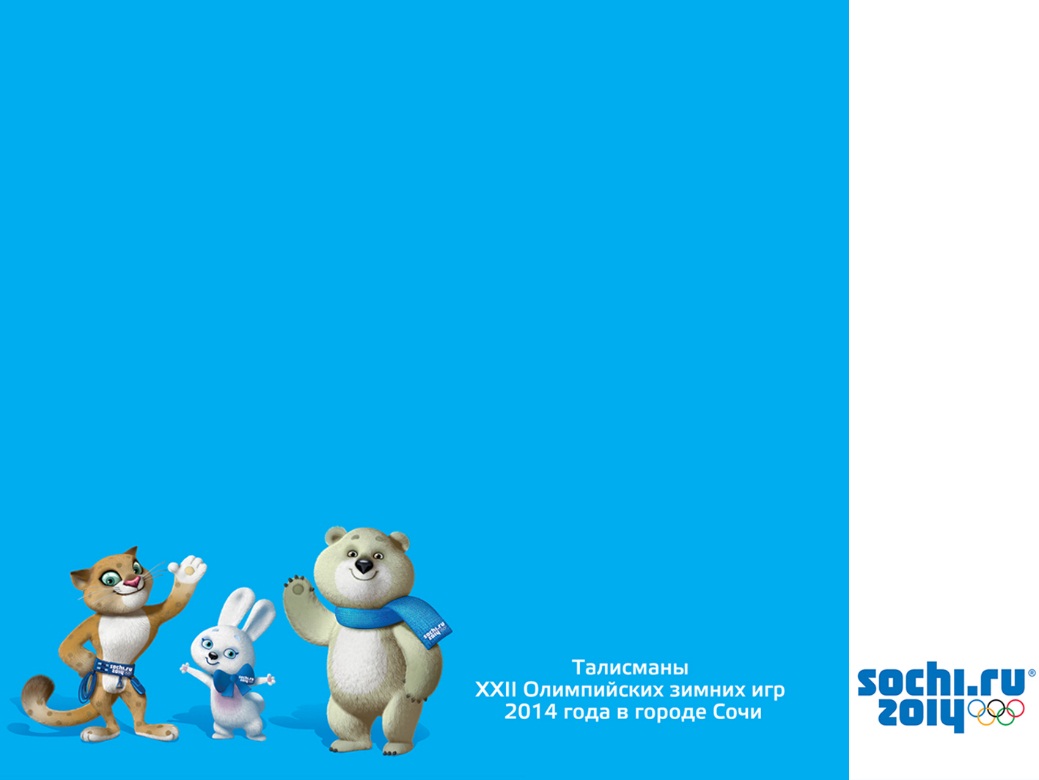 Муниципальное дошкольное  образовательное 
образовательное  учреждение детский сад №6 «Родничок» комбинированного вида
 п. Советский  РМЭ
«Детский сад – территория здоровья»
п. Советский
Если нельзя вырастить ребенка,чтобы он совсем не болел,то, во всяком случае, поддерживать у него высокий уровень здоровья вполне возможно.
Н.М. Амосов, академик
Информационная характеристика проекта
Автор проекта: Мичеева Валентина Леонидовна, старший воспитатель МДОУ детский сад №6 «Родничок» комбинированного вида п. Советский РМЭ
Руководитель проекта: Бердинцева Татьяна Валерьевна, заведующий МДОУ детский сад №6 «Родничок» комбинированного вида п. Советский РМЭ
Вид проекта: деятельностно-творческий 
По содержанию: социально - педагогический
Участники проекта: педагоги ДОУ, дети, родители
Заказчик проекта: администрация МДОУ детский сад №6 «Родничок» комбинированного вида п. Советский РМЭ
По времени проведения: октябрь 2013- май 2014 (долгосрочный)
«Детский сад – территория здоровья»
Подпроект 
«Физическое  
здоровье»


Подпроект 
«Психическое  
здоровье»



Подпроект 
«Социальное  
здоровье
Проблема проекта
Арабская пословица утверждает: «У кого есть здоровье, есть и надежда, а у кого есть надежда, есть все».
	Как же сделать, чтобы здоровый образ жизни стал насущной потребностью самого ребенка? Для этого нужно, чтобы вся система  деятельности дошкольного учреждения была включена в модель здоровьесберегающей системы, чтобы сам ребенок стал ее неотъемлемой частью и включился в деятельность по ее созданию.
	Педагогическая практика МДОУ детский сад №6 «Родничок» направлена на разработку и развитие  такой модели здоровьесберегающей системы дошкольного учреждения, которая исходила бы из того, что здоровье – это состояние  полного физического, психического и социального благополучия.  
	Проект «Детский сад – территория здоровья» - это комплексная система воспитания ребенка – дошкольника, здорового физически, всесторонне развитого, инициативного и раскрепощенного, с развитым чувством собственного достоинства, педагогов и родителей.
Цель:   повышение эффективности здоровьеориентированной деятельности в ДОУ путем создания, теоретического обоснования  и практического применения модели формирования ценностей здорового образа жизни у дошкольников с учетом их возрастных и индивидуальных возможностей, включающей адекватные технологии развития и воспитания.
Задачи: 
1. Разработать алгоритмы здоровьеориентированной деятельности субъектов образовательного процесса дошкольного учреждения.
2.Разработать и апробировать систему педагогических воздействий, направленных на формирование у дошкольников понимания здоровья как важнейшей ценности, становления уже с детских лет позиции созидателя в отношении своего здоровья и здоровья окружающих.
3.Изучить и внедрить в практику работы ДОУ современные технологии обучения здоровому образу жизни, способствующие сохранению и укреплению здоровья детей путем развития здоровьесберегающих навыков и умений, формирования привычки думать и заботиться о своем здоровье.
4.Активизировать педагогический потенциал семьи в вопросах формирования ценностей здоровья через разработку и использование инновационных форм работы с родителями по пропаганде здорового образа жизни.
Гипотеза:  если в ДОУ будут созданы условия, направленные на повышение эффективности здоровьеориентированной деятельности  путем создания  и практического применения модели формирования ценностей здорового образа жизни у дошкольников с учетом их возрастных и индивидуальных возможностей, включающей адекватные технологии развития и воспитания, то система дошкольного образования сможет достичь качественно новых высоких результатов в работе по здоровьесбережению воспитанников.
Новизна: разработано, что в ходе реализации задач проекта осуществиться основная идея -  реализуются эффективные формы взаимодействия детского сада и семьи по формированию потребности детей в здоровом образе жизни.   Произойдёт  становление ценностного отношения к  здоровью и здоровому образу жизни всех участников образовательного процесса. 
Работа ДОУ по приобщению к ЗОЖ повышает престиж детского сада, поднимает на более высокий уровень профессионализм педагогов, заставляет их заниматься самообразованием, организует учебно-воспитательную деятельность, создает условия для сохранения и укрепления здоровья детей.
Ожидаемые результаты:
Повышение профессиональной культуры педагогов в вопросах здоровьесбережения.
Повышение валеологической грамотности родителей.
Улучшение здоровья детей, сформированность у выпускников ДОУ навыков личной гигиены, желание вести здоровый образ жизни (быть на свежем воздухе, заниматься спортивными играми, улучшать свои результаты по освоению основных видов движений, испытывать чувство радости и удовольствия от состояния быть здоровым, повышение уровня адаптации к современным условиям жизни.
Ожидаемые результаты станут реальностью, если все участники проекта «Детский сад – территория здоровья» будут одинаково относится к проблеме «человек – образ жизни – образование - здоровье». Когда произойдет осознание важности собственных усилий для сохранения здоровья, продвижение в этом направлении можно будет признать успешным.
Этапы работы по приобщению к здоровому образу жизни
План реализации проекта
План реализации проекта
План реализации проекта
Перспективы проекта
Ожидается, что результаты работы подтвердят гипотезу. Создание условий, направленных на повышение эффективности здоровьеориентированной деятельности  путем создания  и практического применения модели формирования ценностей здорового образа жизни у дошкольников с учетом их возрастных и индивидуальных возможностей, включающей адекватные технологии развития и воспитания будет способствовать:
систематизации и решению широкого спектра задач физкультурно-оздоровительной работы;
раскрытию творческого потенциала педагогов, стимулированию их к развитию и самообразованию, повышению профессиональной компетентности педагогов;
вовлечению родителей в жизнь детей, пропаганду здорового образа жизни;
привлечению общественности к проблемам приобщения к здоровому образу жизни.
Бюджет
Обобщение и распространение опыта педагогов ДОУ.
1. Провести мониторинг деятельности по проекту, выявить слабые стороны, наметить перспективы развития.
2. Обобщить опыт работы педагогов. Организовать взаимосвязь с социумом по пропаганде опыта работы.
На заключительном этапе работы педагоги обобщают свой опыт работы, распространяют его в презентациях, пропаганде среди педагогов ДОУ, района, среди родителей, на интенет-сайтах. Продукт проекта - статьи, брошюры, методические разработки, цикл коллективных и индивидуальных проектов дошкольников.
«Зарничка- 2014»
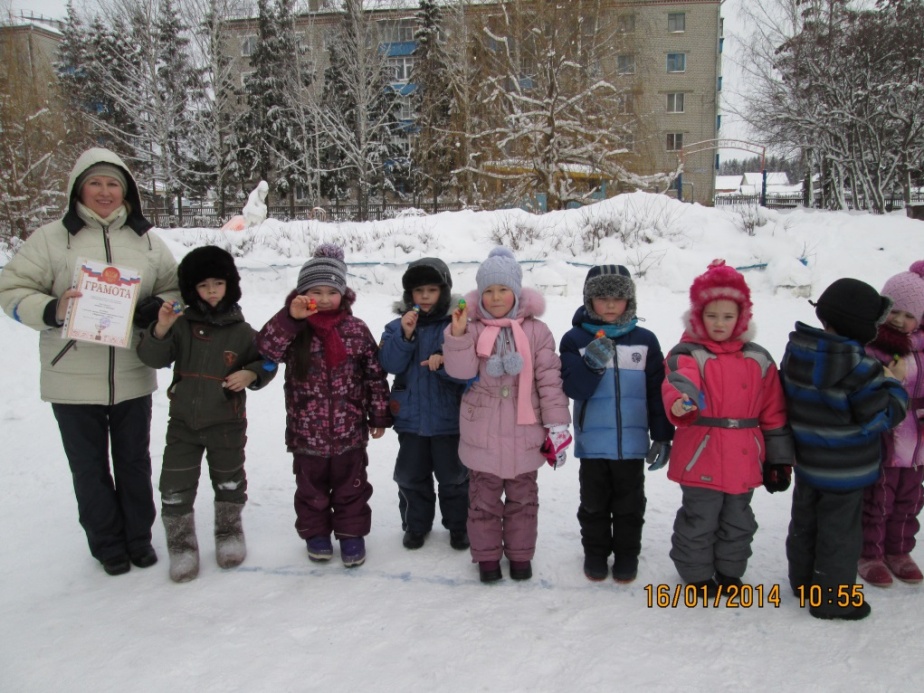 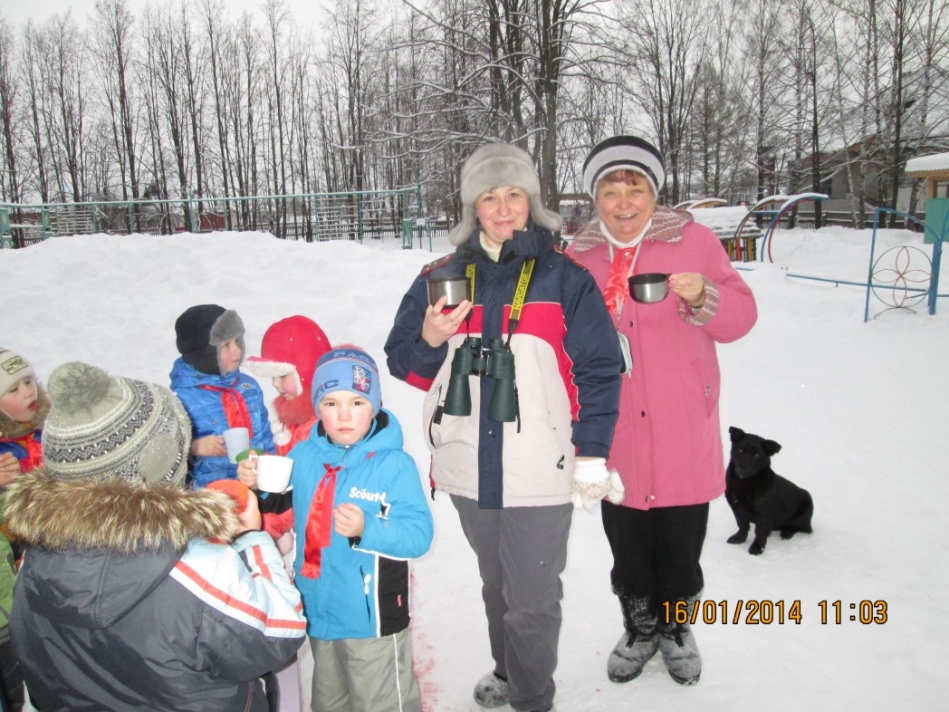 День здоровья в детском саду
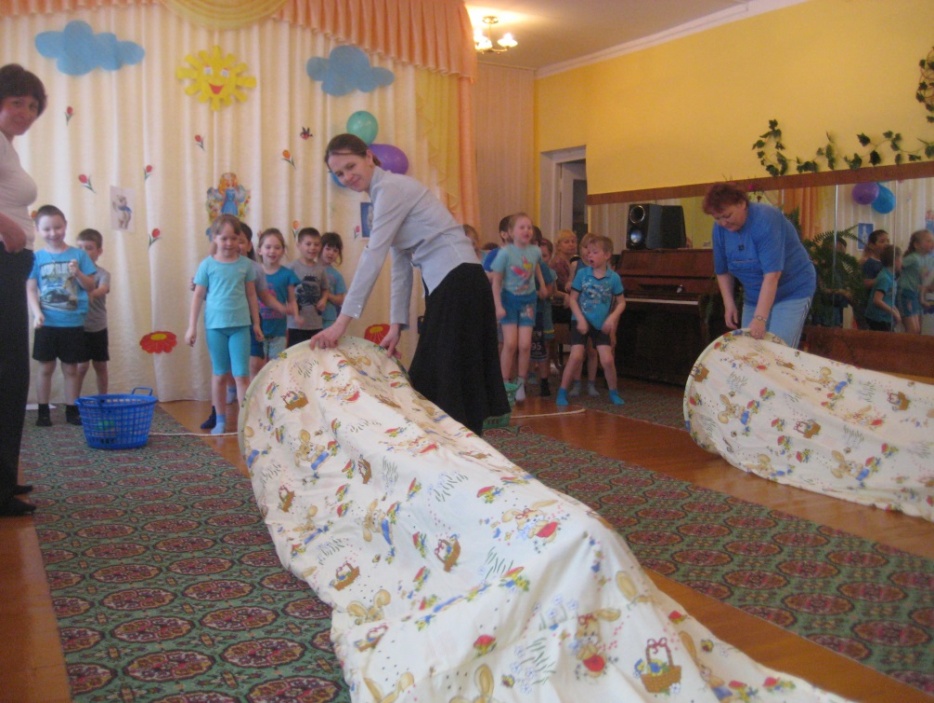 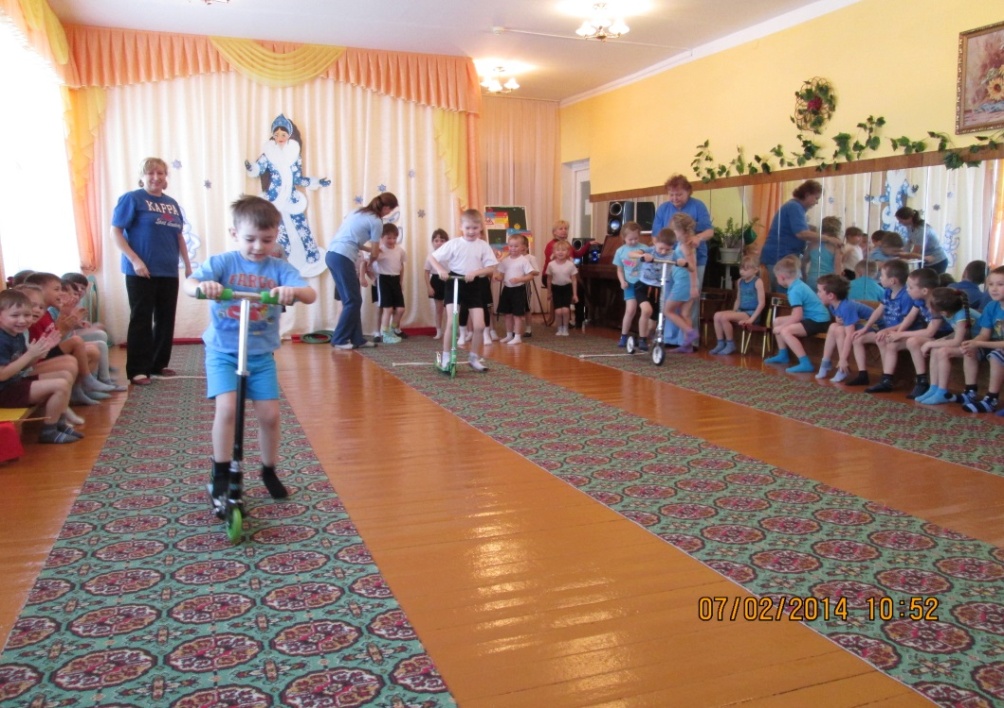 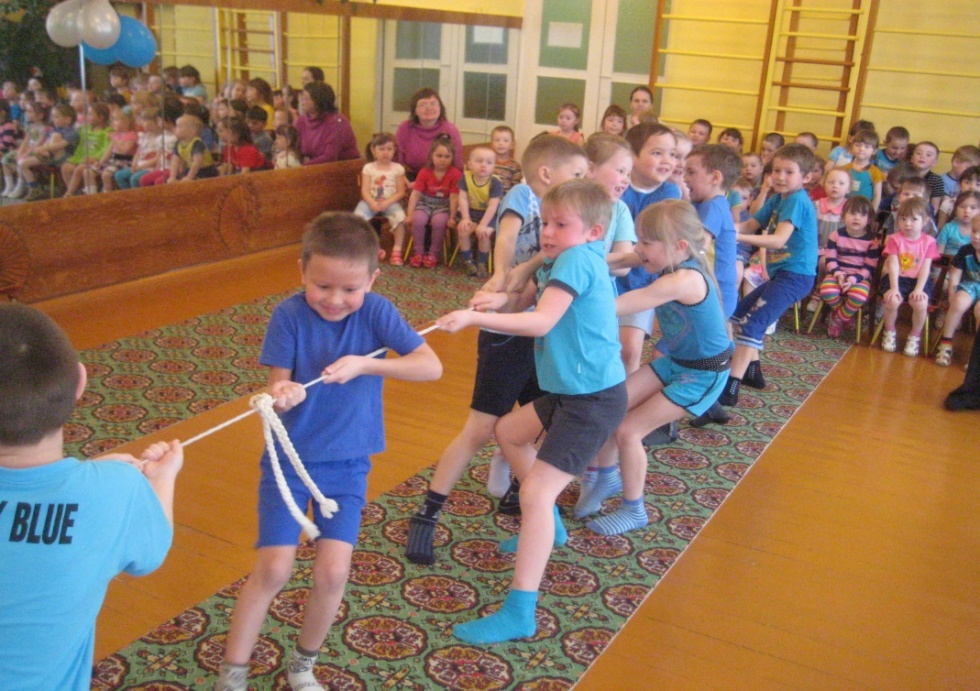 7 апреля –Всемирный день здоровья
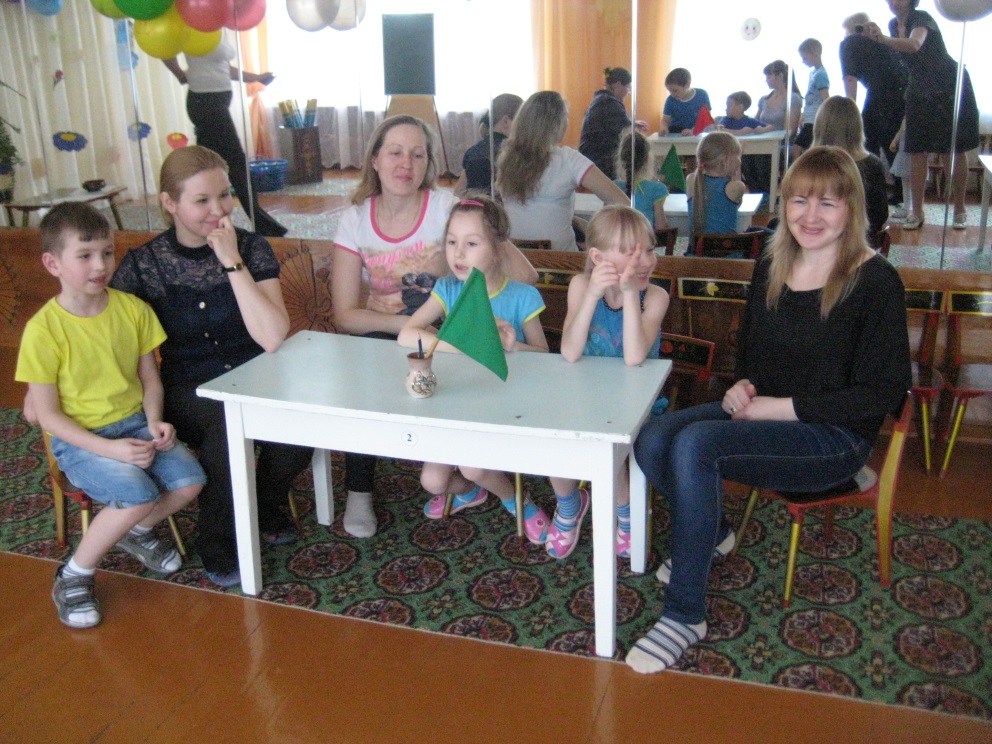 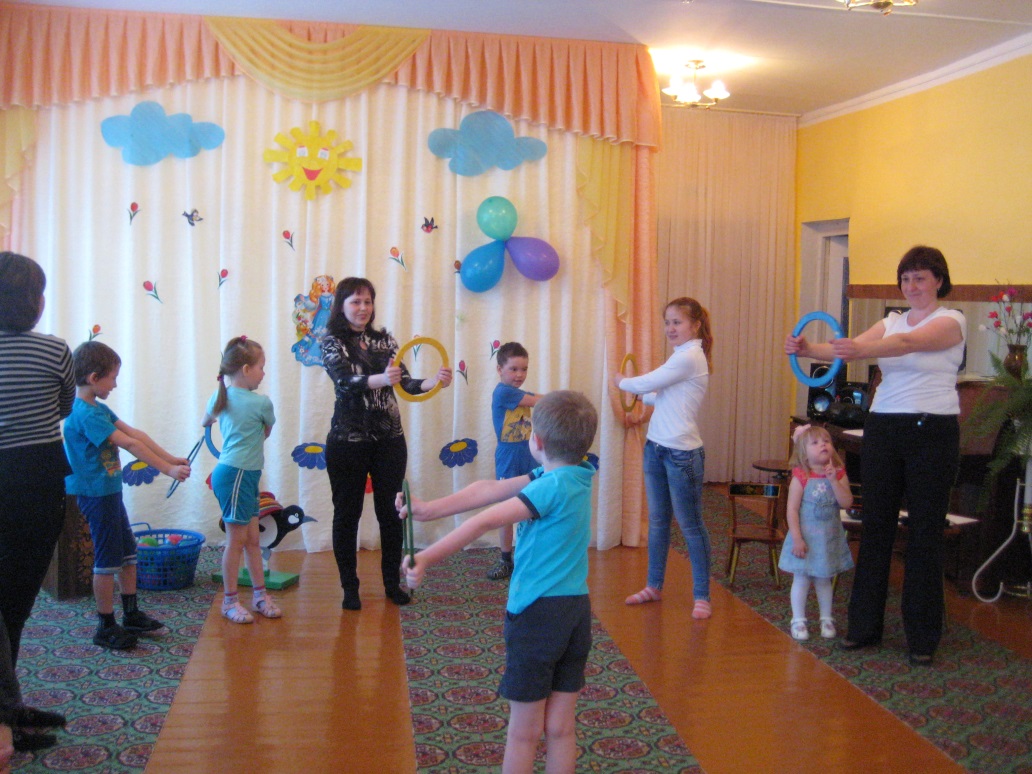 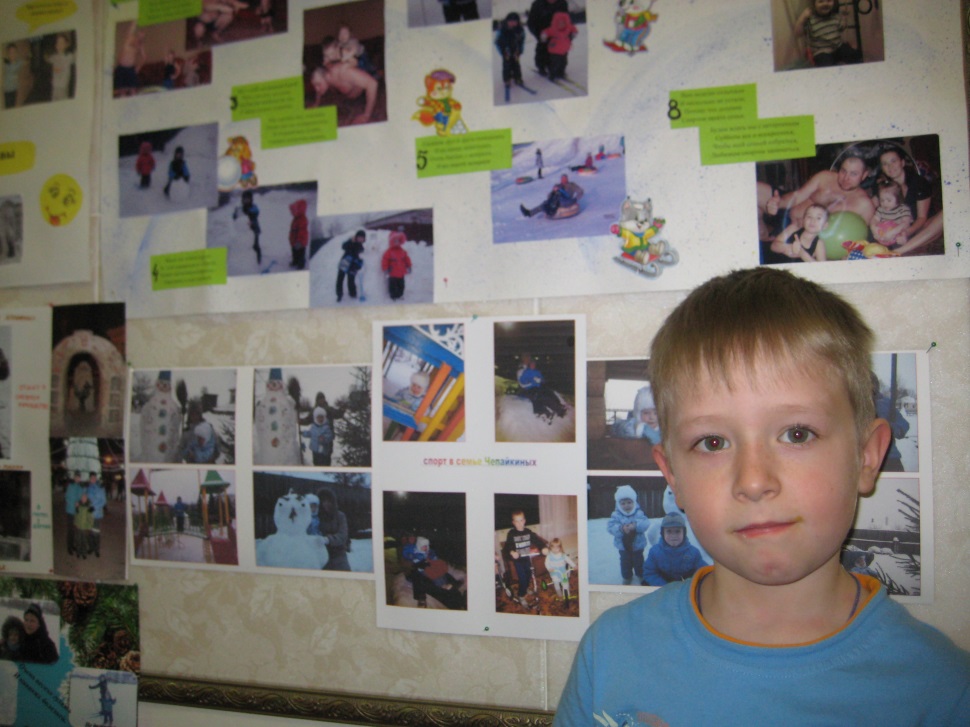